Baking Science and Technology
Institute of Food Science and Nutrition, University of Sargodha,
Sargodha
1
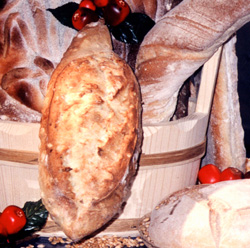 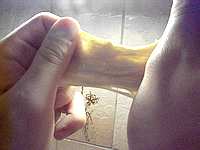 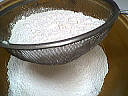 Bakery Ingredients
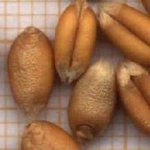 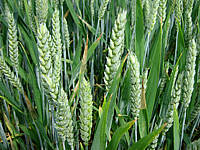 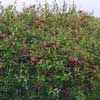 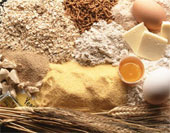 2
Bread Formula
Minimum formula for bread is flour, yeast, salt and water

 Other ingredients often used in the formula are fat, sugar, milk or milk solids, oxidants, enzymes, surfactants and additives to protect against molds

 Each of the ingredient performs a special function in the production of bread loaf
3
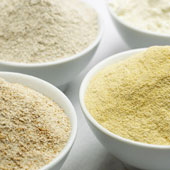 Major IngredientsFlour
Flour is the product obtained by grinding wheat kernels or “berries.”
 Major structural component to form viscoelastic dough to retain gas
 Usually hard wheat with relatively high protein content is preferred for bread making
 The flour components play important role in the preparation of good quality bread
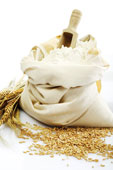 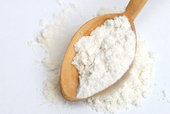 4
Nutritional Value of Flour
Wheat flour is an excellent source of complex carbohydrates.
Other than gluten flour, all types of wheat flour derive at least 80 percent of their calories from carbohydrates.
Depending on the flour type, the percent of calories from protein ranges from 9 to 15 percent, except from gluten, which has 45 percent protein content.
5
Calories from fat are never more than 5 percent.
In addition, wheat flour provides from 3 g (cake flour) to 15 g (whole-wheat flour) of dietary fiber per 1- cup serving.
Wheat flour contains B-vitamins, calcium, folacin, iron, magnesium, phosphorus, potassium, zinc, minimal amounts of sodium and other trace elements.
6
Wheat Flour Types Used In Bakery Products
White Flour
    All-Purpose Flour (8-11% Protein)
    Bread Flour (12-14% Protein)
    Cake Flour (7-9% Protein)
    Self Raising Flour
    Pastry Flour (8-9% Protein)
    Whole Wheat Flour
    Gluten Flour (40-45% Protein)
7
White flour is the finely ground endosperm of the wheat kernel.
All-purpose flour is white flour milled from hard wheats or a blend of hard and soft wheats.
It gives the best results for many kinds of products, including some yeast breads, quick breads, cakes, cookies, pastries and noodles.
All-purpose flour is usually enriched and may be bleached or unbleached. Bleaching does not affect nutrient value.
Protein varies from 8 to 11 percent.
8
Bread flour is white flour that is a blend of hard, high-protein wheats and has greater gluten strength and protein content than all-purpose flour.
Unbleached and in some cases conditioned with ascorbic acid
Bread flour is milled primarily for commercial bakers
Protein varies from 12 to 14 percent.
9
Cake flour is fine-textured, silky flour milled from soft wheats with low protein content.
It is used to make cakes, cookies, crackers, quick breads and some types of pastry.
Cake flour has a greater percentage of starch and less protein, which keeps cakes and pastries tender and delicate.
Protein varies from  7 to 9 percent.
10
Self-rising flour, also referred to as phosphated flour, is a convenience product made be adding salt and leavening to all-purpose flour.
It is commonly used in biscuits and quick breads, but is not recommended for yeast breads.
A combination of sodium bicarbonate together with a suitable acid ingredient will produce a flour for a variety of uses, including manufacture of batters, cakes and scones
11
By varying the acid type the point in the process when the CO2 is evolved can be varied
 Mono-calcium phosphate results in 60% CO2 generation at the time of mixing and 40% during baking
 If the acid is changed to sodium aluminium phosphate then this can be changed to 30% at mixing and 70% during baking stage
 The requirement for heat to be applied before the majority of the CO2 is liberated can be useful if the product is required to stand before baking or if extended shelf life is required
12
Pastry flour has properties intermediate between those of all-purpose and cake flours.
It is usually milled from soft wheat for pastry-making, but can be used for cookies, cakes, crackers and similar products.
Pastry flour differs from hard wheat flour in that it has a finer texture and lighter consistency.
Protein varies from 8 to 9 percent
13
Semolina is the coarsely ground endosperm of durum, a hard spring wheat with a high gluten content and golden color.
Semolina is usually enriched and is used to make couscous and pasta products such as spaghetti, vermicelli, macaroni and lasagna noodles.
Except for some specialty products, breads are seldom made with semolina.
14
Durum wheat is commonly sold either as finely ground flour, called durum flour, or as a coarser granular product, called durum semolina or simply semolina.
It is also high in yellow carotenoid pigments
Whole wheat, stone-ground and graham flour can be used interchangeably; nutrient values differ minimally.
Either grinding the whole-wheat kernel or recombining the white flour, germ and bran that have been separated during milling produces them.
15
Their only differences may be in coarseness and protein content. Insoluble fiber content is higher than in white flours.
Gluten flour is usually milled from spring wheat and has a high protein (40-45 percent), low starch content.
It is used primarily for diabetic breads, or mixed with other non-wheat or low-protein wheat flours to produce a stronger dough structure.
Gluten flour improves baking quality and produces high-protein gluten breads.
16
Triticale 
 It is the first man-made cereal, being a  crossbreed between wheat (Triticum) and rye (Secale)
 Have protein contents in the range of 10.7-16.3%
 Amino acid balance is nutritionally superior to that of wheat with an average lysine content of 3.7%
 Major incentive for incorporating triticale in bakery products is its higher protein content and lysine content as compared to wheat
17
However the protein advantage is negated by the low flour extraction rates obtained with most triticale cultivars 
 Extraction rates for triticale range from 56.4-64.0% as compared to 66.8-73.0% for wheat
 Triticale flour doughs are more extensible and less elastic than wheat flour doughs
 Triticale proteins resemble rye protein more than wheat proteins 
 Triticale flours are relatively high in -amylase activity, a trait they inherit from the rye parent
18
The water binding capacity of starch in triticale doughs is reduced by the dextrinizing action of the amylase and this has an adverse effect on the flour’s baking quality
 Triticale malt added to wheat flour doughs increases loaf volume and improve crumb grain and crust color
 Proteolytic activity may be 20 - 53% higher than wheat flour 
 Lipid content of triticale endosperm flour range between 1.72 - 2.24% compared to 1.33 - 1.56% for rye and 1.53 - 1.57% for wheat
 Triticale lipids occur  in a greater proportion as bound than as free lipids
19
The free lipids contain 83-89% nonpolar triglycerides and 11-17% polar digalactosyl diglycerides and phosphatidyl cholines
 Bound lipids contain 27-39% nonpolar and 61-73% polar components
 Neither the quantity nor the general chemical composition of triticale lipids is intermediate between the analogous  components of the wheat and rye parents
 Triticale flours yield doughs that lack smoothness and pliancy of wheat doughs
 Generally Triticale flours doughs are not considered suitable as the sole flour ingredient in bakery products
20
Malted Grain Flour
The addition of malted grains, either kibbled or flaked, together with additional malt flours, either diastatic or non-diastatic produces very attractive bread with exceptional flavor characteristics
 Other flours include wheat germ flour etc. and flour blends containing other cereals e.g. rye, oats and maize
21
Brown flour
  If white flour has extraction rate of 76-78% then brown flour has equivalent of about 85-90%

 Produced during milling process by feeding back 10-15% of selected bran stocks into a white flour

 Also produced by mixing whole wheat flour and white flour in the ratio of 50:50
22
Particle size of bran is important to obtain best performance

 Coarse bran gives good visual effect both in the crumb and on the crust, however too much coarser bran can result in an open and unattractive structure

 Very fine bran on the other hand can have deadening effect on the bread, resulting in a bland, small loaf with a dull gray crumb
23
Wheat Flour Terminology Used In Bakery Products
The Food and Drug Administration inspects and approves the use of flour treatments and additives that are used to improve the storage, appearance and baking performance of flour. 
 The treatment additives are in no way harmful.
“Enriched” flour supplemented with iron and four B-vitamins (thiamine, niacin, riboflavin and folic acid) and may be with calcium. Reconstituting the nutritional status of a processed food ingredient to match that of the original raw materials.
24
“Fortified” implies that something is added to a product that makes its nutritional status higher than the product made from “unprocessed” raw materials. i.e. Cereals.
“Pre-sifted” flour is sifted at the mill, making it
unnecessary to sift before measuring.
“Bromated” flour is largely discontinued in the
United States. Ascorbic acid is now being added to strengthen the flour for bread dough’s.
25
“Bleached” refers to flour that has been bleached chemically to whiten or improve the baking qualities. It is a process which speeds up the natural lightening and maturing of flour.
“Unbleached” flour is aged and bleached naturally by oxygen in the air. It is more golden in color, generally more expensive and may not have the consistency in baking qualities that bleached flour does. Unbleached is preferred for yeast breads because bleaching affects gluten strength.
26
“Patent” flour, bleached or unbleached, is the highest grade of flour. It is lower in ash and protein with good color. Market-wise, it is considered the highest in value and mostly used by bakers.
“Organic” or chemical-free flour is not standardized, so its definition varies from state to state. It may be grown and stored without the use of synthetic herbicides or insecticides. It may also mean no toxic fumigants were used to kill pests in the grain and no preservatives were added to the flour, packaging, or food product.
27
Functions of Flour In  Bakery Products
Provides Structure
Flour is one of two bakeshop ingredients that contribute to the toughening or structure building in baked goods, eggs being the other.
Structure allows products to hold a new, larger size and shape as gases expand and leaven.
It prevents products from collapsing once they are cooled and removed from the pan.
28
Gluten and starch are responsible for much of the structure-building properties of flour.
While not as important as gluten and starch, pentosan gums also contribute to flour structure.
Gums appear either to form their own structure or to interact with gluten.
Which of these structure builders—gluten, starch, or gums—is most important to a particular baked product depends on the type of flour and the formula used.
29
On the other hand, products low in moisture, like piecrust and crisp cookies, inevitably rely on gluten alone for structure, because starch gelatinization cannot occur in the absence of sufficient water.
Gluten certainly is most important for developing structure in unbaked dough, but starch is arguably more important to the structure of the final baked product.
30
Absorbs Liquids
Ingredients like flour that absorb liquids are also called driers. Starches, proteins, and gums are the three main components in flour that absorb moisture (water) and oil, helping to bind ingredients together.
Same components that form structure are also driers.
The difference is that all proteins in flour—not just glutenin and gliadin—absorb moisture, while only glutenin and gliadin form structure.
31
The absorption value of flour is an important quality factor in bread baking.
It is defined as the amount of water absorbed by flour when forming bread dough.
High absorption values are desirable in bread baking because the added moisture slows staling.
Higher water absorption also means that less flour is needed to make a loaf of bread, so if cost is a factor, this is an important point.
32
Water absorption values of most bread flours range around 50–65 percent.
While doughs that absorb more water typically have a higher protein content.
Why Do Flours Differ in Absorption Values?
By one estimate, almost half the water in bread dough is held by starch, about one-third by flour proteins, and close to one-quarter by the small amount of gums in white flour.
33
Starch absorbs most of the water in doughs because there is so much starch in flour.
Yet, the best way to predict which of two flours will absorb more water is by comparing the amount of protein each contains.
Proteins, including gluten-forming proteins, absorb fully one to two times their weight in water, while starch absorbs only about one-quarter to one-half its weight in water.
34
This means that a small increase in protein has a noticeable increase in the amount of water absorbed in doughs.
High-gluten flour absorbs more water than bread flour, and bread flour absorbs more than pastry flour.
This prediction works as long as the flour is not bleached with chlorine or otherwise treated.
Chlorine changes starch, so that it absorbs more water.
35
Flour components and water absorption
Four flour components absorb water; protein, native starch, damaged starch and pentosans
36
The native starch is relatively impermeable to the water due in part to the lipids and proteins found on the surface of the granules, derived from cell walls of the amyloplasts of the ripening wheat berry
 While native starch is the largest single contributor to the absorption, this is due to its preponderance in the flour
 During baking these granules swell, gelatinize and become hydratable main water binding species in baked bread
37
Most damaged starch is formed during milling, during which the particles are subjected to high pressure

 Due to high pressure exerted some of the the starch granule are left with cracks and fissures

 Water penetrate through these cracks and move towards interior where it interacts with the amorphous regions
38
Hard wheat flours have higher damaged starch content (6-12%) as compared to the soft wheat flours (2-4%) as more more pressure used to break up hard wheat

 The damaged starch is more susceptible to  amylase attack

 During proofing , digestion of the damaged starch decreases its water holding capacity, releasing more water into dough matrix and increasing pan flow
39
Contributes Flavor
Wheat flours have a relatively mild, slightly nutty flavor that is generally considered desirable. 
  Clear flour, for example, with its higher protein and ash content, to have a stronger flavor than a fancy patent flour, like cake flour.
Whole wheat flour to have the strongest flavor of all.
40
Contributes Color
Flours vary in color. For example,
 Regular whole wheat has a nut-brown color 
 Whole white wheat flour has a golden color
 Durum has a pale yellow color
 Unbleached white flour a creamy color
 Cake flour a stark white color.
 These colors carry over to the color of baked goods.
41
Flour also contributes protein, small amounts of sugar, and starches for Maillard browning—the breakdown of sugars and proteins—to a dark color on crusts. 
 High-protein flours typically undergo more Maillard browning than low-protein flours.
Adds Nutritional Value
Essentially all flours and grain products contribute complex carbohydrates (starch), vitamins, minerals, and protein.
42
However, the protein in wheat is low in lysine, an essential amino acid.
This means that wheat protein is not as nutritionally “complete” as egg or milk protein and is best supplemented with other protein sources for good health.
White flour is a poor source of fiber, but whole wheat flour and whole white wheat flour, being whole grain products, are good sources of insoluble dietary fiber from the bran, important in the diet
43
Flour Quality for Breadmaking
Breadmaking requires flour of specific characteristics
 A flour suitable for the production of cookies may not be suitable for breadmaking

 Being good for one use may not automatically mean it is not not good for another
 Normally hard wheat flour with protein contents about 10-14% is considered to be good for the production of good quality bread
44
Minor ingredients
 Salt
 This not only adds flavor, but helps to bring out the natural flavors
 Bread made without salt is quite bland flat & almost inedible
 Never add it to the liquid in which the yeast is dissolving as it inhibits yeast growth
 It also assists with the fermentation process by strengthening the protein network so that it traps more gas, which makes for a larger loaf
45
Eggs
 Add protein, color & loft
 They also add to the keeping quality of bread; due to the preserving quality in the lecithin in the egg
 If eggs are added in addition to required liquid amount, then decrease liquid in the recipe  
 Acidity regulators
 Used to increase the acidity in the dough; which helps to prevent the growth of mould or bacteria in the bread
 These regulators might be vinegar, acetic acid, citric acid or sodium diacetate
46
Emulsifiers
 These improve the volume, texture, crumb color & softness of the bread
 Also improve the slicing characteristics, the amount of oven-spring (how much the dough rises) & also helps in the prolonging of shelf life
 Lecithin is a common emulsifier, which is produced commercially from the soya bean
 It may be added to bread recipes to help with combining the mixture of water & vegetable oils present in the dough
 Fats have the power of controlling how fast the essential protein (gluten) network develops during bread making & also can make the dough easier to work with
47
Milk & milk powder
 Make bread rise higher, toast more evenly & quickly
 Bread will have a finer texture & keep longer
 All milk types should be scalded (heat to just below boiling), except canned milk, to kill enzymes that interfere with the activity of the yeast
 Milk proteins also compliment the protein in wheat for added nutritional value
48
Buttermilk
 Make the dough tenderer & give a nice flavor
 Scalded like regular milk & use no more than ½ liquid requirement or it can make the bread too tender
 Whey
 Rich in protein, minerals & milk sugar
 Aids in browning, adds nutrition, adds flavor & slightly sweetens
 Good for promoting beneficial bacteria in colon (like yogurt)
49
Malt & malt extracts
 Malt flour is made from carefully sprouted, then kiln dried barley kernels
 Some malt extracts are used to give taste & color to the bread; especially grain & whole-meal breads
 Other malt flours can be used to produce sugar from the starch in flour, due to amylase action, so that the yeast has more sugar to work on, they also help bread to stay soft & moist
50
Flour treatment agents
 A major flour treatment agent used is Ascorbic acid (vitamin C)
 Helps to counteract the negative effects of Glutathione
 Vitamin C will not only help prevent the gluten bonds from breaking down; but will help repair gluten bonds that have already been broken
 It helps sustain the leavening of bread loaves during baking
 It also promotes yeast growth causing yeast to work longer & faster & helps produce the acidic atmosphere in which yeast grows best
51
Enzymes
 These are used to speed up the breakdown of starch into sugars that the yeast can use, which will help the dough to rise quicker
 They will also improve the volume & crumb softness
 The enzymes used include amylase; both alpha-amylase & beta-amylase (the two naturally occurring enzymes in flour), xylanases, proteinases & cellulases etc.
52
Characterizing ingredients
 Fruits 
Considerable variety of both flavor, appearance and texture can be achieved by the use of dried fruits 
Raisins, sultanas and currants are added to flavour many products
Dried vine fruits have relatively high levels of sugar present and so contribute to product sweetness
They have a relatively low moisture content and high sugar concentration
53
Glace´ cherries 
Glace´ cherries are produced principally in France 
They are strongly dyed and are sold in a heavy sugar syrup 
It is necessary to wash away the syrup before using these cherries in a dough and this represents a large loss in weight
The important characteristics of cherries are:
Add only colored pieces to the dough
No contribution towards flavor
Are an expensive ingredient
54
Other dried fruits
 Dates 
Dates are sometimes used in the form of paste, in a similar way to fig paste but also as chopped pieces of fruit (used in biscuits)
The paste is higher in sugars and lower in fibre than figs
The flavor is less distinct and mostly ‘sweet’
Chopped dates may be used in wire cut doughs but it is often difficult to cut the pieces either small enough or of uniform size
55
Chopped pieces of date must be rolled in rice flour:
To prevent them sticking together
To prevent lump formation
56
Tree nuts
Nuts may be used whole, kibbled to coarse pieces or sliced
An exception is coconut where, because of the size of the whole edible part within the nut, after drying (to form copra) it is shredded to a desired size
Nuts, being living seeds, will not store well in damp or humid conditions
When they have been shelled and damaged, the fat splitting enzyme, lipase, is released which will rapidly result in the development of fat rancidity
57
To prevent rancidity and also to improve the flavour, it is common to roast or deep fry nuts
 Coconuts
Coconut is the most used nut in bakery products
It is obtained principally from Sri Lanka (formerly Ceylon), Philippines and Indonesia in desiccated form
Ceylonese coconut is considered to have a better flavor
For biscuit doughs it is best to use very fine coconut, known as coconut flour
58
Coconut should have:
a moisture content maximum of 3%
and a fat content minimum of 55% (it is normally about 62%)
 Hazelnuts
Hazelnuts (filberts) are commonly used in baking
They are particularly popular in European and Mediterranean countries which is where most are grown (particularly Turkey and Italy)
Strangely, these nuts are not popular in the USA
The fat content of hazelnut is about 63.5%
59
The nuts may be used:
Whole (in exceptional circumstances)
Roasted
As a very well refined paste in biscuit creams
 Walnuts and pecans
Walnuts are by far the most popular nut used for bakery products in the USA
They are available for biscuits as pieces and slices
Walnut is never roasted before use so there is a spoilage problem if the lipase is not fully destroyed during baking
60
Pecans are similar to walnuts but of milder flavor
The fat content of walnut is about 68.5% and pecan about 70.1%
Almonds
There are two species of almond, the bitter almond and the sweet variety
The bitter almond is only a very small crop and is harvested in Morocco and Israel
Californian almonds are 100% sweet variety
Almonds are highly prized for biscuits
They may be used as pieces or slices and are usually roasted
61
Other nuts
Amazonia (Brazil) nuts are rarely used for biscuits because of their higher price
Their large size makes them very suitable for slicing and use as surface decoration
Cashew nuts are produced in India, Brazil and East Africa
Their high cost has meant that they have rarely been used in biscuits
 Peanuts, Arachis or ground nut
Peanuts are extremely popular in the USA
62
They are usually roasted and may be used as ‘halves’ to decorate the biscuit surface
In certain cases peanut butter is useful
The fat content of dry roasted peanut is about 49.8%
63
Anaphylatic shock
A health problem, which is an antibody-antigen reaction which may produce a state of profound collapse
A desperate emergency which may prove fatal
Rare condition but recently it seems that more people are sensitive in this way to nut products which is very concerning
These people can react when they eat even traces of nut products
Manufacturers who may be worried should control the handling of nuts extremely carefully
64
Flavors, spices and colors 
The largest group of flavors originate from plant materials, usually the fruits or leaves of plants 
Crust flavors, burnt flavors and roast flavors which include those from meats come from cooking 
It is important that flavor ingredients are convenient to use and of standard strength and quality
65
Spices and herbs 
Parts of plants which have been collected, dried and ground to form a strongly aromatic powder
May be used directly in or on a food
Ground herbs and spices carry the aromatic elements in the cells of the plant tissues often as volatile oils 
Finer the material is ground the more of the flavor is released from the damaged cells and this will evaporate during storage
66
Essential oils
An essential oil is a volatile mixture of organic compounds 
These oils may be extracted from plant materials by some physical process like:
Distillation
Compression or solvent extraction 
Chemically they are very complex and may include alcohols, aldehydes, esters, ethers, ketones, phenols and hydrocarbons
 Oleo resins
Solvent extracted compounds remaining when the solvent has been evaporated
67
They are very concentrated and often caustic, even more caustic than some of the essential oils
Synthetic flavors
Chemically synthesized ingredients can be blended in the same proportions as were found in the natural flavor
Flavors made in this way are described as ‘nature identical flavors’
The chemicals used for flavors must have an acceptability for use in food
68
Term ‘generally accepted as safe’ (GRAS) is frequently seen in connection with synthetic flavors
Flavor enhancer
These fall into two main groups:
Simple salts
Acids
The most important flavor enhancer is common salt
Monosodium glutamate (MSG) is a commonly used savory flavor enhancer
69
Colors
Few natural colors are used to enhance products 
These include:
Cochineal (red), an extract from the bodies of certain insects
Saffron (yellow) from the stigmas of a crocus flower
Caramel (brown) from burnt sugar
Brown, red and even black coloration of biscuit doughs can be achieved by using cocoa powders
70
Chocolate and cocoa
The basis of chocolate and cocoa is the cocoa bean 
Flavor is a major consideration of chocolate, whether plain, milk or a substitute coating
This flavor originates with the fermentation of the beans
Fermentation also changes the color of the beans to a dark brown
Cocoa is a flavorsome powder produced from the cake formed when cocoa butter is expressed from cocoamass
71